SONATA: Scalable Streaming Analytics for Network Monitoring
Arpit Gupta
Princeton University

Ankita Pawar, Rob Harrison, Rüdiger Birkner, 
Marco Canini, Nick Feamster, Jennifer Rexford, Walter Willinger
[Speaker Notes: ]]
Conventional Network Monitoring
Compute
Store
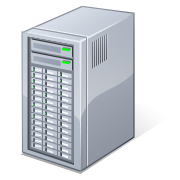 Monitoring
Queries
NetFlow, 
sFlow, SNMP, etc.
Monitoring 
Sensor
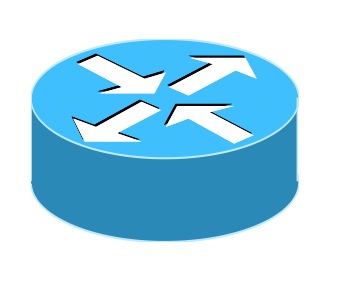 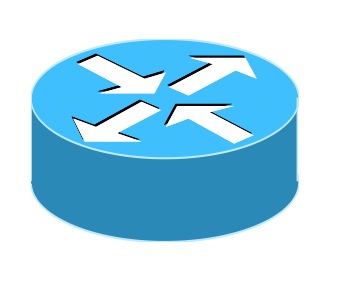 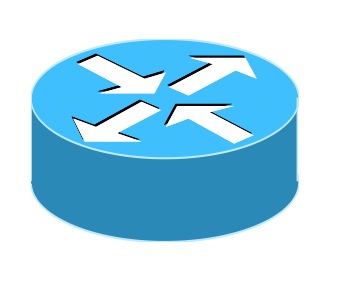 2
Problems with Status Quo
Flexibility:
Low-level (3rd party/platform-specific) APIs for monitoring queries
Brittle setup---hard to maintain existing queries or add new ones
3
Problems with Status Quo
Flexibility:
Low-level (3rd party/platform-specific) APIs for monitoring queries
Brittle setup---hard to maintain existing queries or add new ones

Scalability: 
As Traffic Volume or # Monitoring Queries increases
Hard to answer queries in real-time 
Hard to transport data from monitoring sensor
Not suited for large networks running 
real-time monitoring queries
4
Stream Processors to the Rescue!
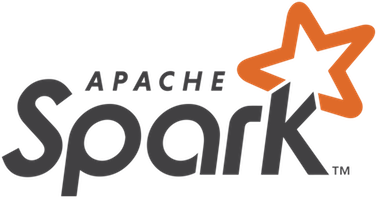 Monitoring
Queries
Stream Processor
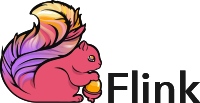 Runtime
Packet Tuples
Monitoring 
Sensor
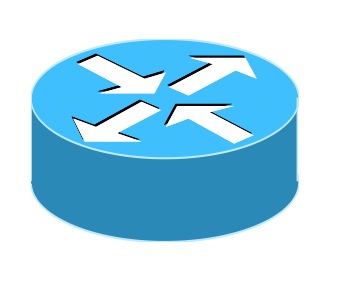 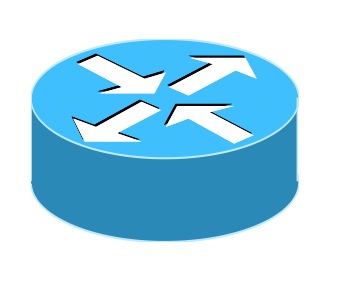 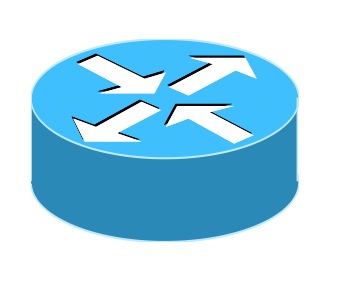 5
Changing Status Quo
Flexibility:
Express Map/Reduce queries for packet tuples
Not tied to low-level (3rd party/platform-specific) APIs
Adding new queries is straightforward
Empower Network Operators!
6
Is it Scalable?
Use Case:
Reflection Attack Monitoring Query
Detect hosts for which # of unique source IPs sending UDP response messages exceeds threshold
Use two hour IPFIX data trace from a large IXP

Cost:
Packet Processing: requires processing 220 M tuples per second
Provides flexibility, but scalability is still a challenge for just one query
7
Idea 1: Query Partitioning
Observation:
Data Plane can process packets at line rate

How it works? Map/reduce operations in data plane,
filter, sample operations for OF-based data plane
map, reduce, filter, join, sample operations for P4-based data plane

Trade-off:
Trades packet processing cost with additional state in the data plane
8
Query Partitioning in Action
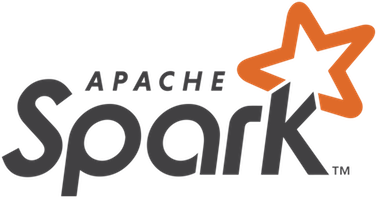 Monitoring
Queries
Stream Processor
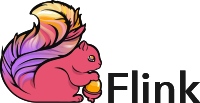 Runtime
Packet Tuples
Data Plane 
Configurations
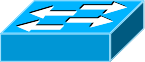 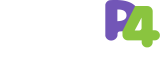 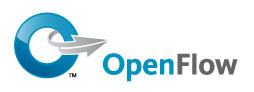 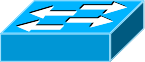 Programmable Data Plane
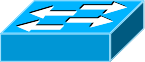 Runtime Partitions Monitoring Queries
9
Is it Scalable?
Use Case:
Reflection Attack Monitoring Query
Detect hosts for which # of unique source IPs sending UDP response messages exceeds threshold
Use two hour IPFIX data trace from a large IXP

Costs:
Packet Processing: 220 M  ~10 tuples per second
Data Plane State: requires maintaining ~1 B entries in the data plane
How can we strike a balance between the two costs?
10
Idea 2: Iterative Refinement
Observation: 
Small fraction of traffic satisfies monitoring queries

How it works:
Augment operators’ query to observe at coarser level
Iteratively (over successive window intervals) zoom-in to filter out uninteresting traffic

Trade-off:
Reduces packet processing & data plane state cost
Introduces additional detection delay cost
11
Iterative Refinement in Action
Iterative Refinement
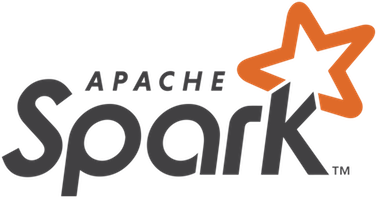 Monitoring
Queries
Stream Processor
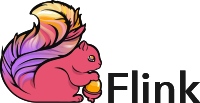 Runtime
Packet Tuples
Data Plane 
Configurations
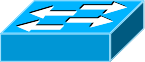 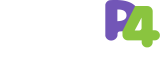 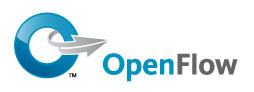 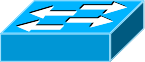 Programmable Data Plane
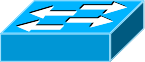 Stream Processor’s output used by 
Runtime to refine queries
12
Is it Scalable?
Use Case:
Reflection Attack Monitoring Query
Detect hosts for which # of unique source IPs sending UDP response messages exceeds threshold
Use two hour IPFIX data trace from a large IXP

Costs:
Packet Processing: ~220 M  ~5 K tuples per second
Data Plane State: ~1 B  ~12 K entries
Detection Delay: 2 additional window intervals
Trades pkt processing & data plane state costs for additional detection delay
13
SONATA
Scalable Streaming Analytics Platform for          Network Monitoring

Application Interface
Express queries w/o worrying about where and how it will be executed
Runtime
Iteratively refines and partitions each input query
Data Plane & Streaming Managers
Compile SONATA queries to target-specific configurations/queries
14
SONATA Architecture
SONATA Queries
Application Interface
Q2
QN
Q1
Refinement
Output Tuples
Runtime
Partition
Queries
Queries
Data Plane Manager
Streaming Manager
Config
Queries
Packets
Input Tuples
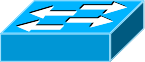 Stream Processor
Programmable Data Plane
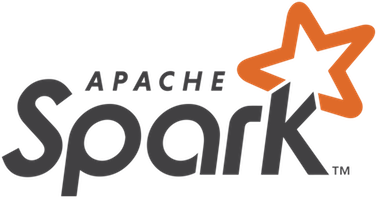 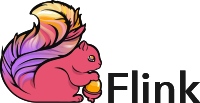 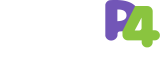 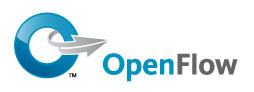 15
Changing Status Quo
Flexibility:
Express Map/Reduce queries over packet tuples
Don’t worry how or where the query is executed
Adding new queries and platforms is trivial

Scalability:
Answers hundreds of queries in real-time for traffic volume as high as few Tb/s
Strikes a balance between available resources, i.e. 
packets processed by the stream processor 
state required in the data plane
16
Summary
SONATA makes it easier to express and scale network monitoring queries using
Programmable Data Plane
Scalable Stream Processor

Running Code
Github: github.com/Sonata-Princeton/SONATA-DEV 
Run test queries or express new ones

Your Network Monitoring Queries?
17